Acts 5:1-5
Trojan Horse
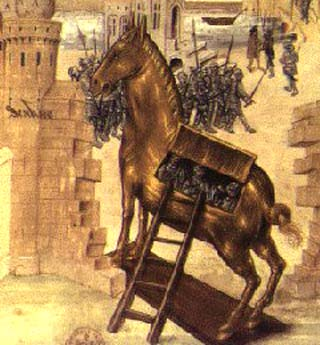 How About YOU?
How many times have YOU told a lie?
John 8:43-44
Devil the father of lies!
3 Different Ways John Defines a Liar:
1 John 2:4 – he who says “I KNOW HIM” and does NOT keep His commandments
1 John 2:22 – he who denies Jesus is the Christ
1 John 4:20 – someone who says “I LOVE GOD” but hates his brother
Proverbs 6:16-19
“16 These six things the LORD hates, Yes, seven are an abomination to Him: 17 A proud look, A lying tongue, Hands that shed innocent blood, 18 A heart that devises wicked plans, Feet that are swift in running to evil, 19 A false witness who speaks lies, And one who sows discord among brethren.”
All Liars will end up facing the Same Fate as the Devil
Revelation 21:7-8, “all liars shall have their part in the lake which burns with fire and brimstone, which is the second death.”
The Seven Lies The Devil Wants Us To Believe
"The word of God is not true."
Devil used this lie – Genesis 3:1-5
IF the Word of God is Not True –
	No need to follow what God 	said
	No need to fear the wrath of 	God
Many today do Not Respect the Word of God
"The word of God is not true."
“The Bible is wrong when it comes to raising your children.” Ephesians 6:4
“The Bible is wrong on the origin of life.” Genesis 1:1
“There are no absolute truths.”
John 8:31-32
"God will make an exception in your case."
“I don’t go to church, but I pay taxes, don’t drink, etc.”
Achan believed this lie – Joshua 7:21
Lot’s Wife believed it – Genesis 19:26
Nadab and Abihu believed it –Leviticus 10:1-2
"God will make an exception in your case."
God didn’t make an exception for Uzzah – 2 Samuel 6:6-7
God is Not going to make an exception for You –
Matthew 7:21-23, “depart from Me, you who practice lawlessness!”
"You don't really need to go to church all the time."
“You only need to go every once in a while: Christmas, Easter …”
“So many hypocrites in the church.”
“No one there cares about you anyway.”
“Wednesday night is for weak minded people.”
"You don't really need to go to church all the time."
The Devil is not stupid – if he can keep you from the assemblies of the church, he owns you!
1 Corinthians Chapter 12
Matthew 6:33
Matthew 10:37-38
1 Corinthians 16:1-2
Acts 20:7
"You don't really need to go to church all the time."
The Devil is not stupid – if he can keep you from the assemblies of the church, he owns you!
Hebrews 10:24-25
Hebrews 13:17, “obey those who rule over you, and be submissive, for they watch out for your souls, as those who must give account.”
"If you try to live up to God's expectations, you will be the most miserable person in the world."
“God is just a control freak and He likes watching you struggle …”
“He wants you to deny yourself a good time.”
“Even God tells you that His way is difficult …”
"If you try to live up to God's expectations, you will be the most miserable person in the world."
Do you see how sneaky the Devil can be?
1 Peter 5:8
2 Corinthians 11:13-15, “transforms himself into an angel of light”
Luke Chapter 4 – Tempted Jesus Three Times
"If you try to live up to God's expectations, you will be the most miserable person in the world."
A Christian will be much happier following God’s commands than those who don’t.
Psalms 144:15; Proverbs 16:20
Proverbs 28:14; 29:18
Can Be Forgiven if we Sin – 1 John 1:9
1 John 5:3
"There are many ways to Heaven."
“Worship God in any way you want to as long as you do it from the heart.”
“Worship at the church of your choice – all churches are the same.”
Complete opposite to what God’s Word teaches
1 Corinthians 1:10-13
"There are many ways to Heaven."
Complete opposite to what God’s Word teaches
1 Corinthians 1:10-13
Only TWO ROADS to Follow:
Matthew 7:13-14
John 14:6; 3:5
Don’t Ever Buy Into the Devil’s Lie that there are Many Ways Into Heaven!
"There isn't going to be a judgment day."
“Jesus said He would come back – where is He?”
2 Peter 3:3-10
James 5:7-8
Acts 17:30-31
All of the Devil’s lies cannot change the reality that there WILL be a Judgment Day
"You have plenty of time to obey God."
“Let us convince the people they have all the time in the world to obey him.”
Acts 24:25
James 4:14
2 Corinthians 6:2
“NOW is the acceptable time; NOW is the DAY of SALVATION.”